Tabbed Text Boxes – Slide Template
LOREM IPSUM
LOREM IPSUM
LOREM IPSUM
LOREM IPSUM
Lorem ipsum dolor sit amet, consectetur adipiscing elit. Sed tempus, lacus in dictum efficitur, dolor nisl dapibus turpis, nec dignissim lectus ipsum vitae velit. Praesent ac nunc id ligula bibendum tincidunt. Fusce molestie blandit elit, eu feugiat nisi cursus nec. Donec sed elementum eros.
In posuere dui sed urna ullamcorper pellentesque at at odio. Interdum et malesuada fames ac ante ipsum primis in faucibus. Proin a mi dui. In fermentum enim id neque blandit, a hendrerit turpis commodo. Duis eu libero rhoncus, pulvinar libero ut, vestibulum mi. Maecenas ornare ullamcorper enim et facilisis.
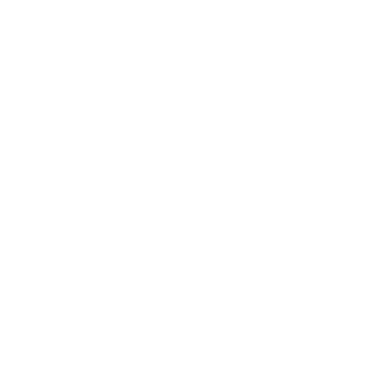 Lorem ipsum dolor sit amet, consectetur adipiscing elit. Sed tempus, lacus in dictum efficitur, dolor nisl dapibus turpis, nec dignissim lectus ipsum vitae velit. Praesent ac nunc id ligula bibendum tincidunt. Fusce molestie blandit elit, eu feugiat nisi cursus nec. Donec sed elementum eros.
In posuere dui sed urna ullamcorper pellentesque at at odio. Interdum et malesuada fames ac ante ipsum primis in faucibus. Proin a mi dui. In fermentum enim id neque blandit, a hendrerit turpis commodo. Duis eu libero rhoncus, pulvinar libero ut, vestibulum mi. Maecenas ornare ullamcorper enim et facilisis.
[Speaker Notes: © Copyright PresentationGO.com – The free PowerPoint and Google Slides template library]
Tabbed Text Boxes – Slide Template
LOREM IPSUM
LOREM IPSUM
LOREM IPSUM
LOREM IPSUM
Lorem ipsum dolor sit amet, consectetur adipiscing elit. Sed tempus, lacus in dictum efficitur, dolor nisl dapibus turpis, nec dignissim lectus ipsum vitae velit. Praesent ac nunc id ligula bibendum tincidunt. Fusce molestie blandit elit, eu feugiat nisi cursus nec. Donec sed elementum eros.
In posuere dui sed urna ullamcorper pellentesque at at odio. Interdum et malesuada fames ac ante ipsum primis in faucibus. Proin a mi dui. In fermentum enim id neque blandit, a hendrerit turpis commodo. Duis eu libero rhoncus, pulvinar libero ut, vestibulum mi. Maecenas ornare ullamcorper enim et facilisis.
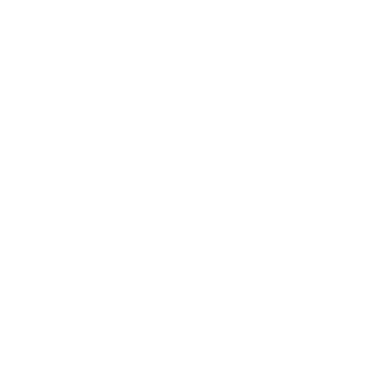 Lorem ipsum dolor sit amet, consectetur adipiscing elit. Sed tempus, lacus in dictum efficitur, dolor nisl dapibus turpis, nec dignissim lectus ipsum vitae velit. Praesent ac nunc id ligula bibendum tincidunt. Fusce molestie blandit elit, eu feugiat nisi cursus nec. Donec sed elementum eros.
In posuere dui sed urna ullamcorper pellentesque at at odio. Interdum et malesuada fames ac ante ipsum primis in faucibus. Proin a mi dui. In fermentum enim id neque blandit, a hendrerit turpis commodo. Duis eu libero rhoncus, pulvinar libero ut, vestibulum mi. Maecenas ornare ullamcorper enim et facilisis.
[Speaker Notes: © Copyright PresentationGO.com – The free PowerPoint and Google Slides template library]
Tabbed Text Boxes – Slide Template
LOREM IPSUM
LOREM IPSUM
LOREM IPSUM
LOREM IPSUM
Lorem ipsum dolor sit amet, consectetur adipiscing elit. Sed tempus, lacus in dictum efficitur, dolor nisl dapibus turpis, nec dignissim lectus ipsum vitae velit. Praesent ac nunc id ligula bibendum tincidunt. Fusce molestie blandit elit, eu feugiat nisi cursus nec. Donec sed elementum eros.
In posuere dui sed urna ullamcorper pellentesque at at odio. Interdum et malesuada fames ac ante ipsum primis in faucibus. Proin a mi dui. In fermentum enim id neque blandit, a hendrerit turpis commodo. Duis eu libero rhoncus, pulvinar libero ut, vestibulum mi. Maecenas ornare ullamcorper enim et facilisis.
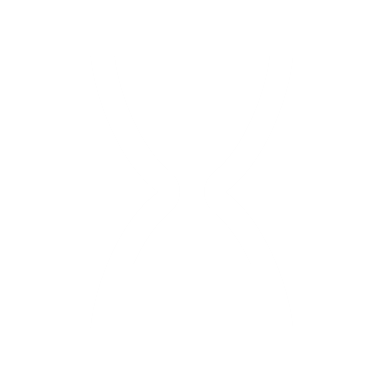 Lorem ipsum dolor sit amet, consectetur adipiscing elit. Sed tempus, lacus in dictum efficitur, dolor nisl dapibus turpis, nec dignissim lectus ipsum vitae velit. Praesent ac nunc id ligula bibendum tincidunt. Fusce molestie blandit elit, eu feugiat nisi cursus nec. Donec sed elementum eros.
In posuere dui sed urna ullamcorper pellentesque at at odio. Interdum et malesuada fames ac ante ipsum primis in faucibus. Proin a mi dui. In fermentum enim id neque blandit, a hendrerit turpis commodo. Duis eu libero rhoncus, pulvinar libero ut, vestibulum mi. Maecenas ornare ullamcorper enim et facilisis.
[Speaker Notes: © Copyright PresentationGO.com – The free PowerPoint and Google Slides template library]
Tabbed Text Boxes – Slide Template
LOREM IPSUM
LOREM IPSUM
LOREM IPSUM
LOREM IPSUM
Lorem ipsum dolor sit amet, consectetur adipiscing elit. Sed tempus, lacus in dictum efficitur, dolor nisl dapibus turpis, nec dignissim lectus ipsum vitae velit. Praesent ac nunc id ligula bibendum tincidunt. Fusce molestie blandit elit, eu feugiat nisi cursus nec. Donec sed elementum eros.
In posuere dui sed urna ullamcorper pellentesque at at odio. Interdum et malesuada fames ac ante ipsum primis in faucibus. Proin a mi dui. In fermentum enim id neque blandit, a hendrerit turpis commodo. Duis eu libero rhoncus, pulvinar libero ut, vestibulum mi. Maecenas ornare ullamcorper enim et facilisis.
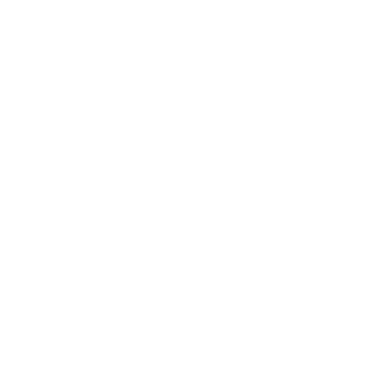 Lorem ipsum dolor sit amet, consectetur adipiscing elit. Sed tempus, lacus in dictum efficitur, dolor nisl dapibus turpis, nec dignissim lectus ipsum vitae velit. Praesent ac nunc id ligula bibendum tincidunt. Fusce molestie blandit elit, eu feugiat nisi cursus nec. Donec sed elementum eros.
In posuere dui sed urna ullamcorper pellentesque at at odio. Interdum et malesuada fames ac ante ipsum primis in faucibus. Proin a mi dui. In fermentum enim id neque blandit, a hendrerit turpis commodo. Duis eu libero rhoncus, pulvinar libero ut, vestibulum mi. Maecenas ornare ullamcorper enim et facilisis.
[Speaker Notes: © Copyright PresentationGO.com – The free PowerPoint and Google Slides template library]
[Speaker Notes: © Copyright PresentationGO.com – The free PowerPoint and Google Slides template library]